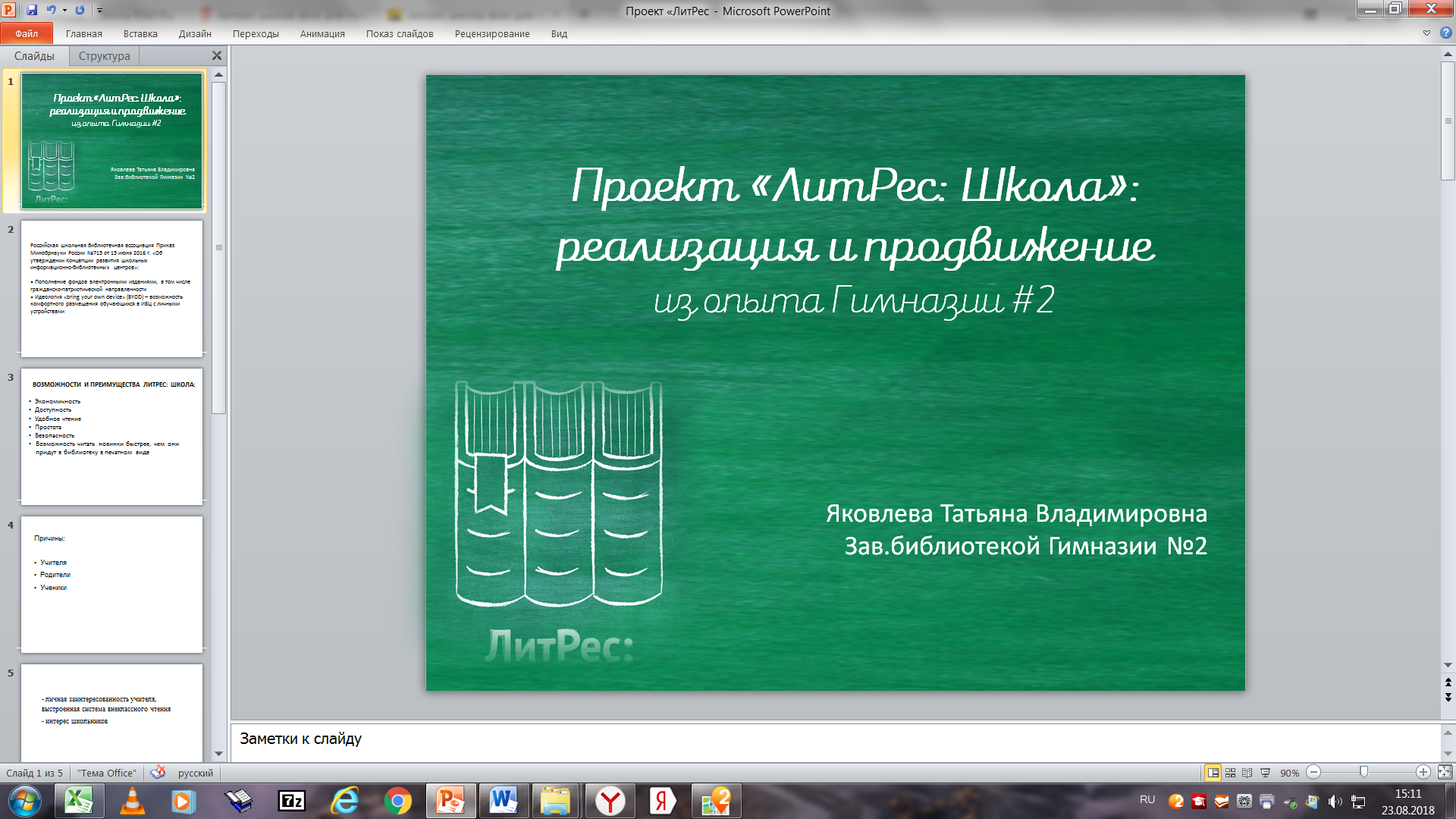 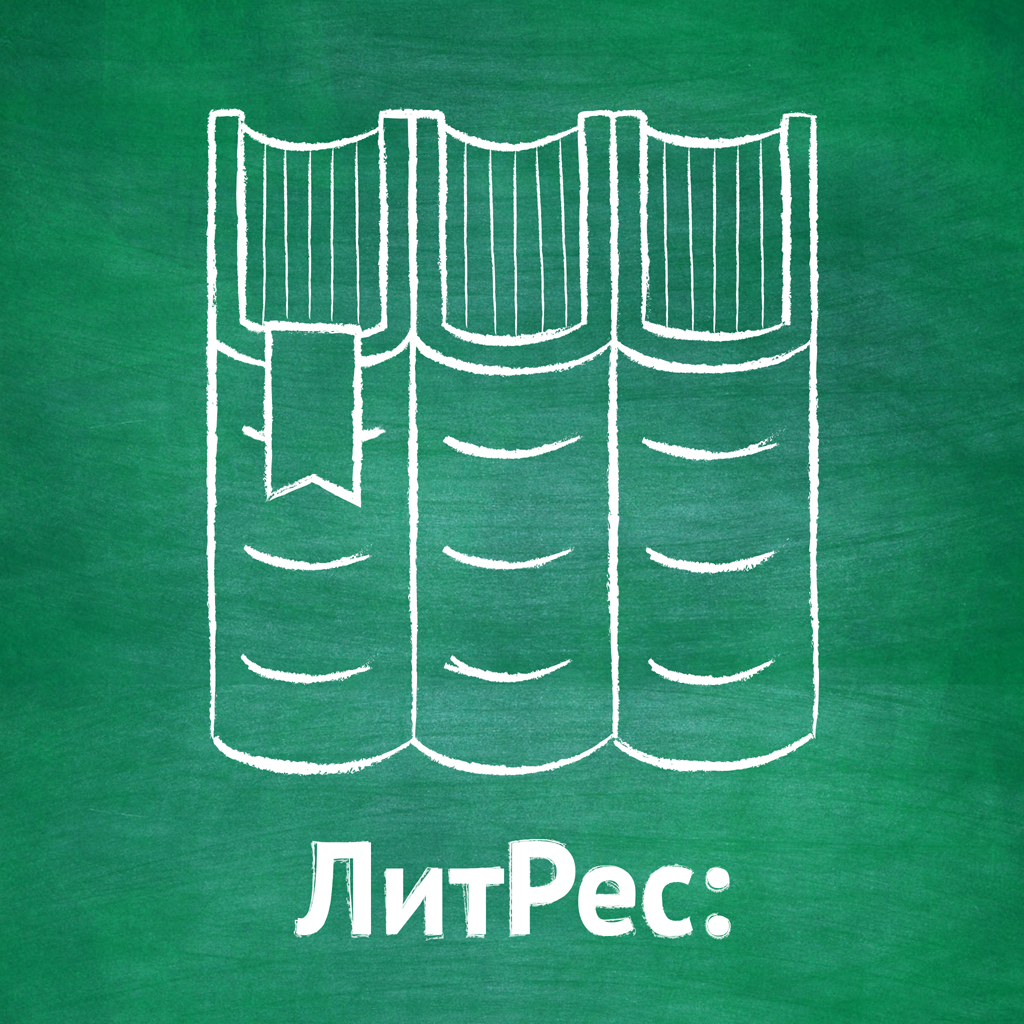 Приказ Минобрнауки России №715 от 15 июня 2016 г. «Об утверждении Концепции развития школьных информационно-библиотечных центров»: 

• Пополнение фондов электронными изданиями, в том числе гражданско-патриотической направленности 

• Идеология «bring your own device» (BYOD) – возможность комфортного размещения обучающихся в ИБЦ с личными устройствами
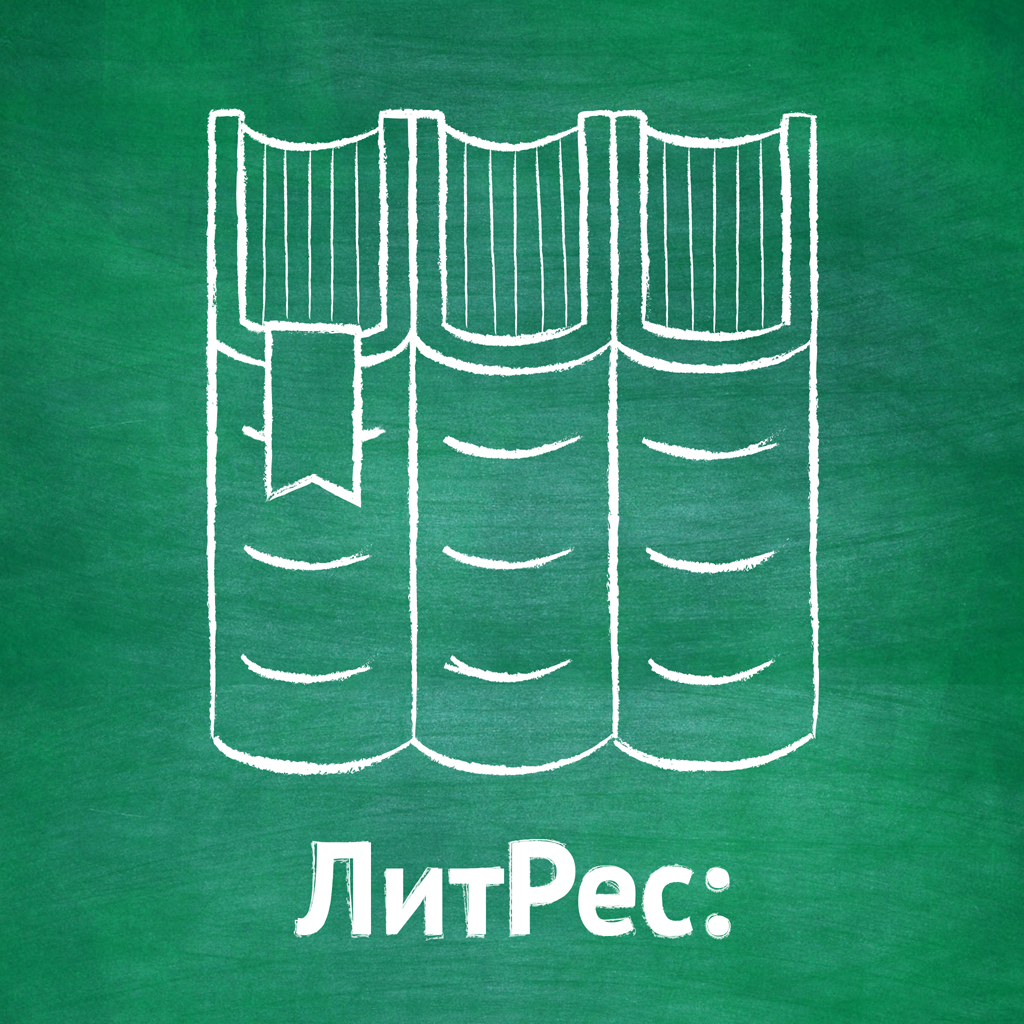 ВОЗМОЖНОСТИ И ПРЕИМУЩЕСТВА ЛИТРЕС: ШКОЛА:

Экономичность 
Доступность 
Удобное чтение 
Простота
Безопасность  
Возможность читать новинки быстрее, чем они придут в библиотеку в печатном виде
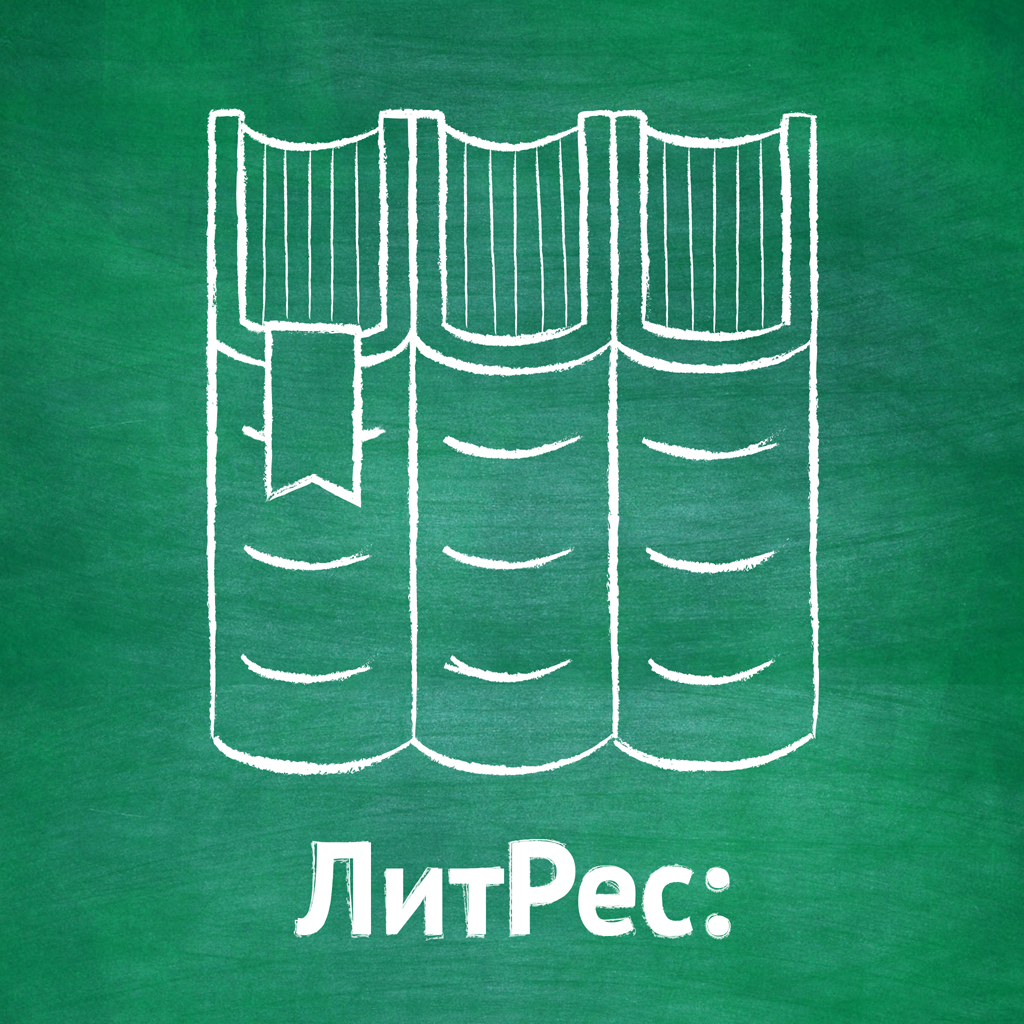 РЕАЛИЗАЦИЯ ПРОЕКТА

- 100% охват учителей и учеников.
- Формирование списков литературы на лето.
- Подборки к юбилеям и памятным датам.
- Сотрудничество с учителями начальной школы.   
- Информационная поддержка индивидуальных и групповых проектов.
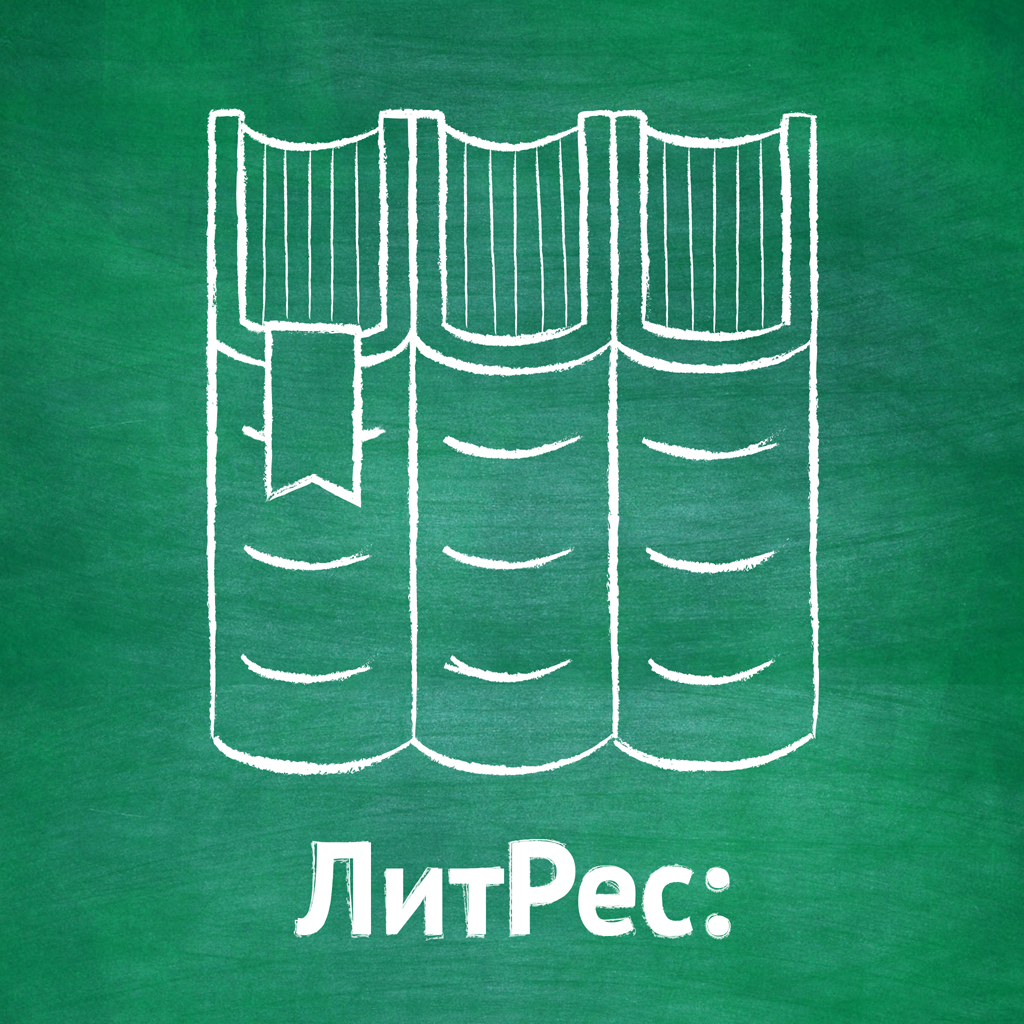 ПРОДВИЖЕНИЕ ПРОЕКТА

- увеличить охват родителей
- предоставление доступа к Проекту другим школам
- сотрудничество с учителями
- интерес школьников